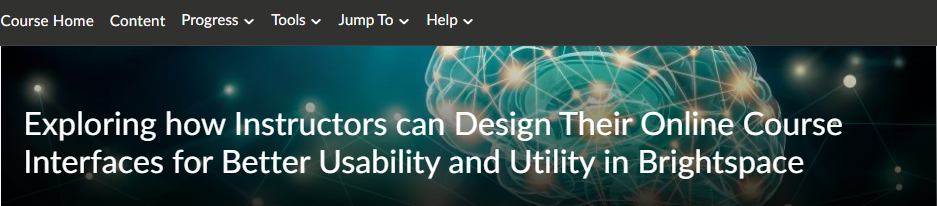 Kyle Grant, supervised by Nadiya Slobodenyuk
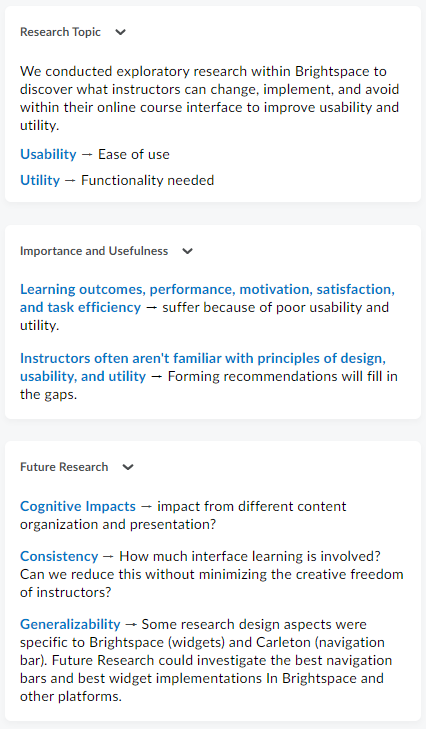 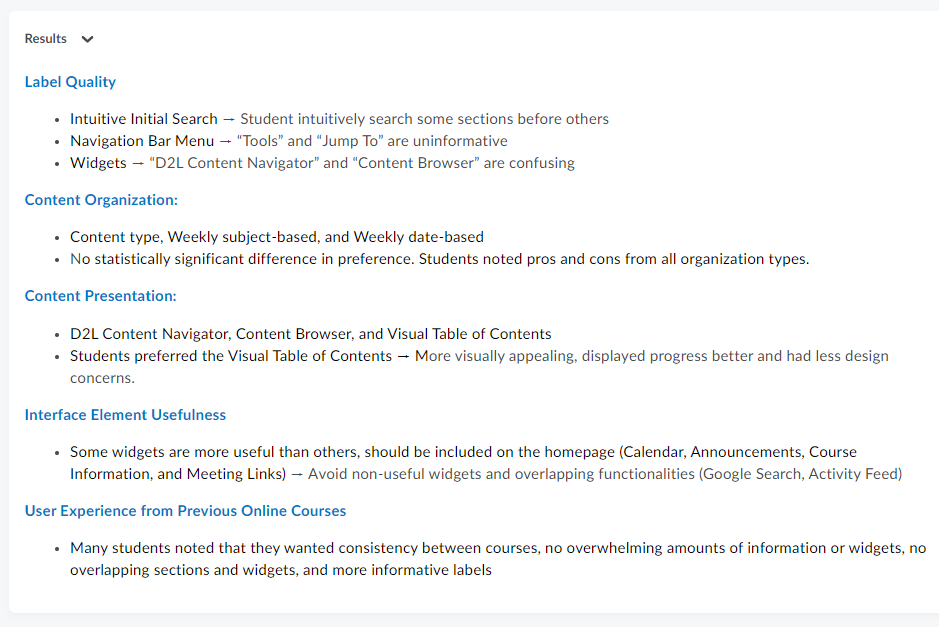